Walkthrough of the
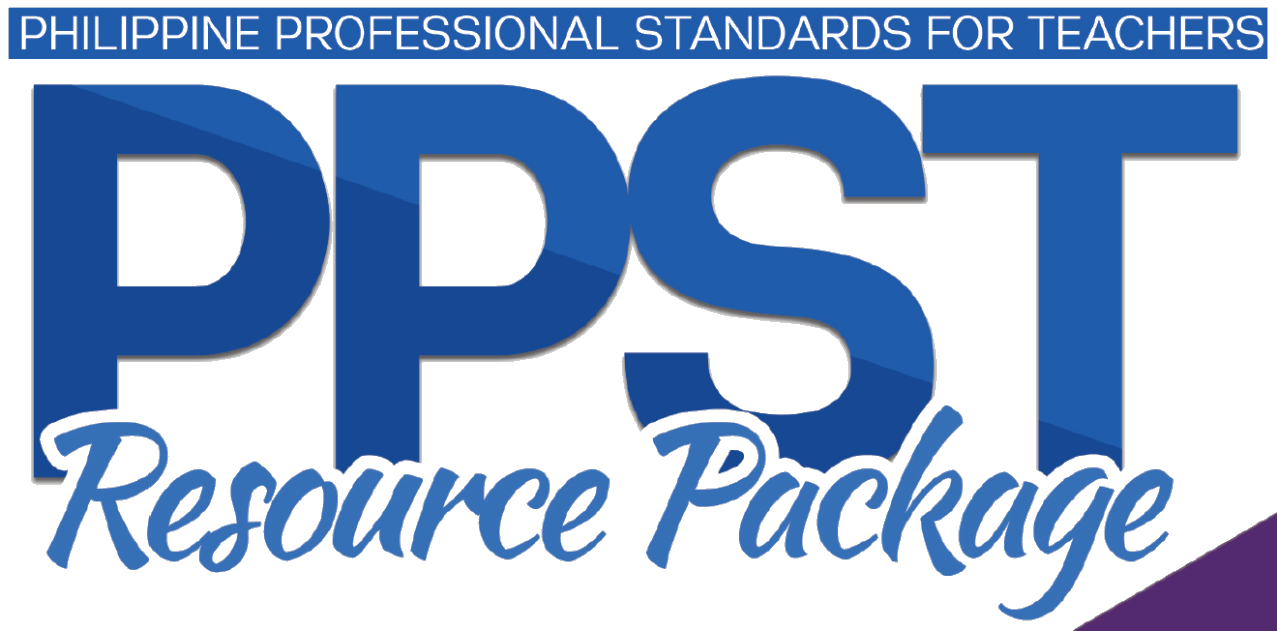 Mark Anthony P. Idang
SDO Laguna, Region IV-A CALABARZON
ObjectivesMain: Understand and appreciate Module 9
Identify key concepts in Module 9
Read the module and respond to questions
Express reflections on the uses of the modules for other teachers
Practice skills in determining appropriate TLRs.
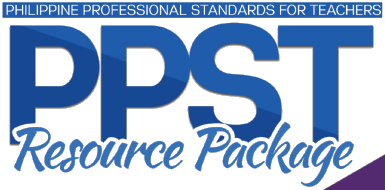 Let’s have an activity…
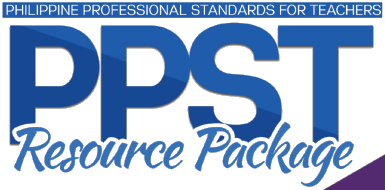 Activity 1. Paint me a Picture
Each district should have two (2) representatives.
The representatives need to have someone who will draw and someone who will tell instructions.
An activity card will be given to the one who will give instructions while the other one follows.
The partner is given only two attempts to perform the activity.
Present the output in the group.
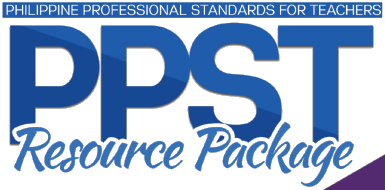 [Speaker Notes: NOTE TO FACILITATOR:
1ST ATTEMPT: Only the one who will give instructions is allowed to talk.
2ND ATTEMPT: Both representatives may talk to clarify things.]
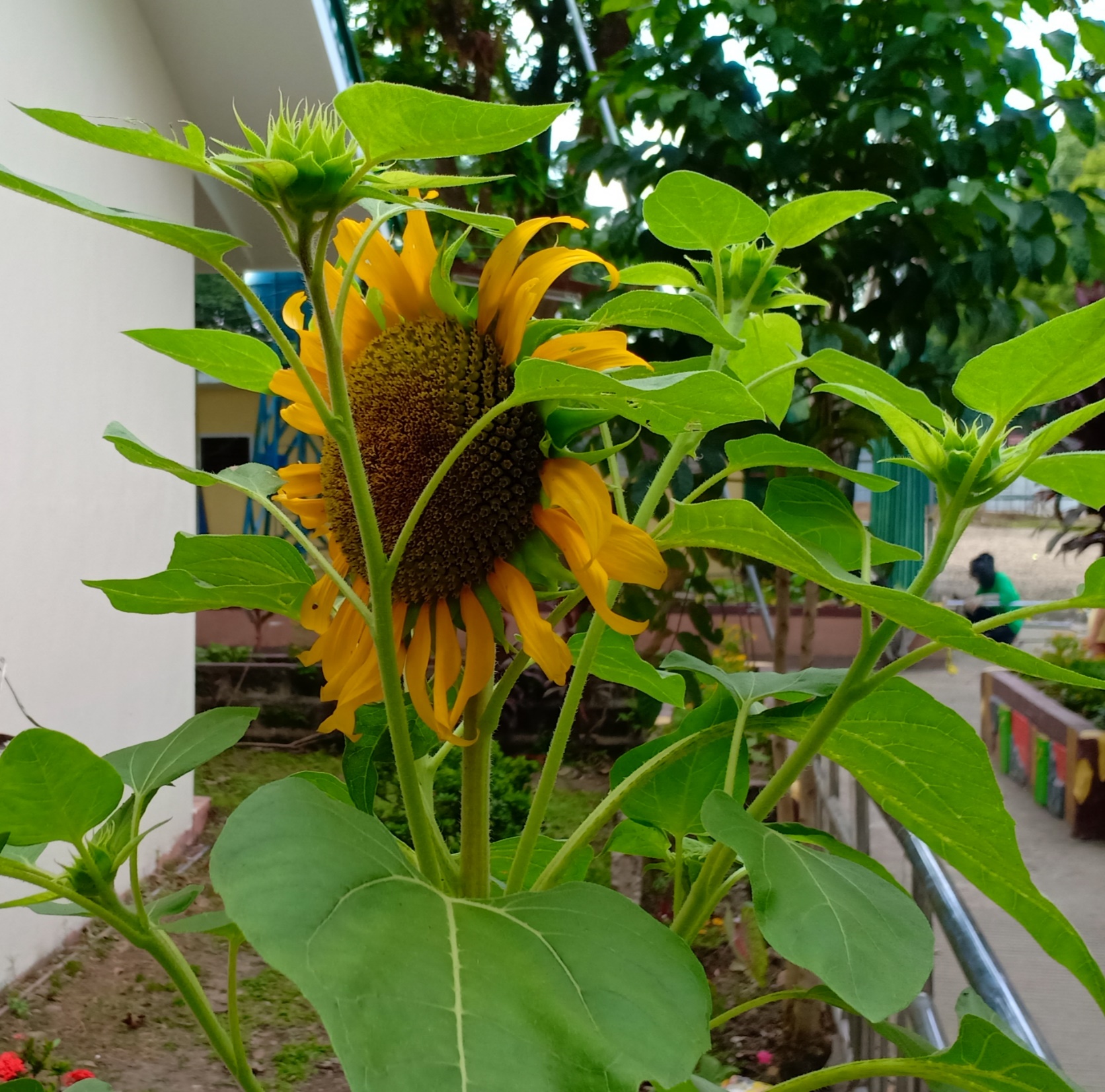 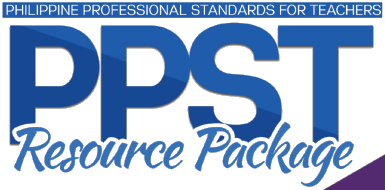 [Speaker Notes: NOTE TO FACILITATOR:
1ST ATTEMPT: Only the one who will give instructions is allowed to talk.
2ND ATTEMPT: Both representatives may talk to clarify things.]
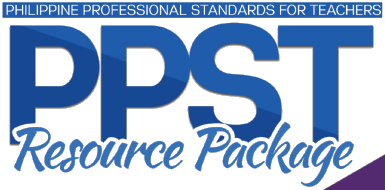 How will you describe your drawing?
How effective is the one giving instructions? How about the one doing the drawing?
What made the activity more effective? Less effective?
What are your realizations in the activity?
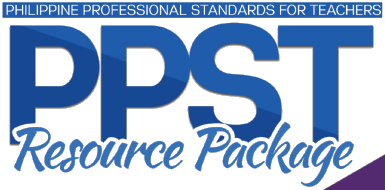 [Speaker Notes: NOTE TO FACILITATOR:
The activity aims to generate and solicit ideas from the participants the importance of addressing the goal through properly coursed activity.]
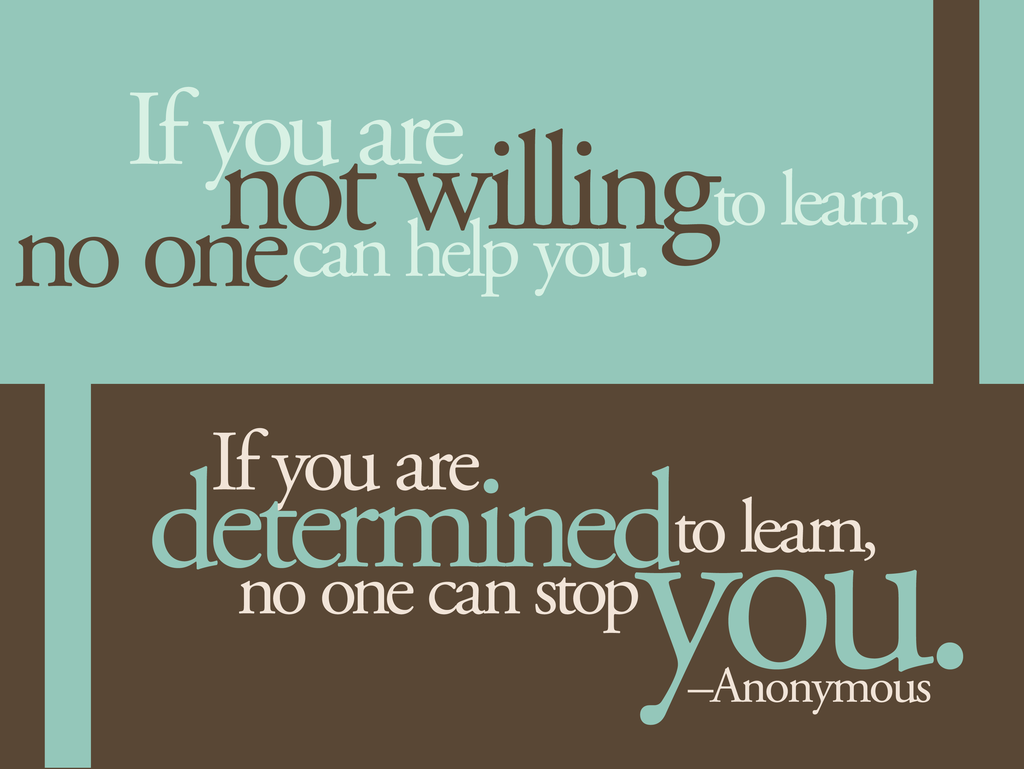 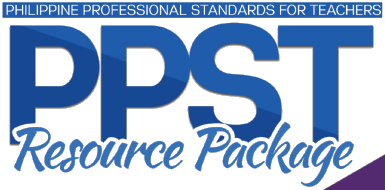 [Speaker Notes: Ask the participants about their insights of the quotation.]
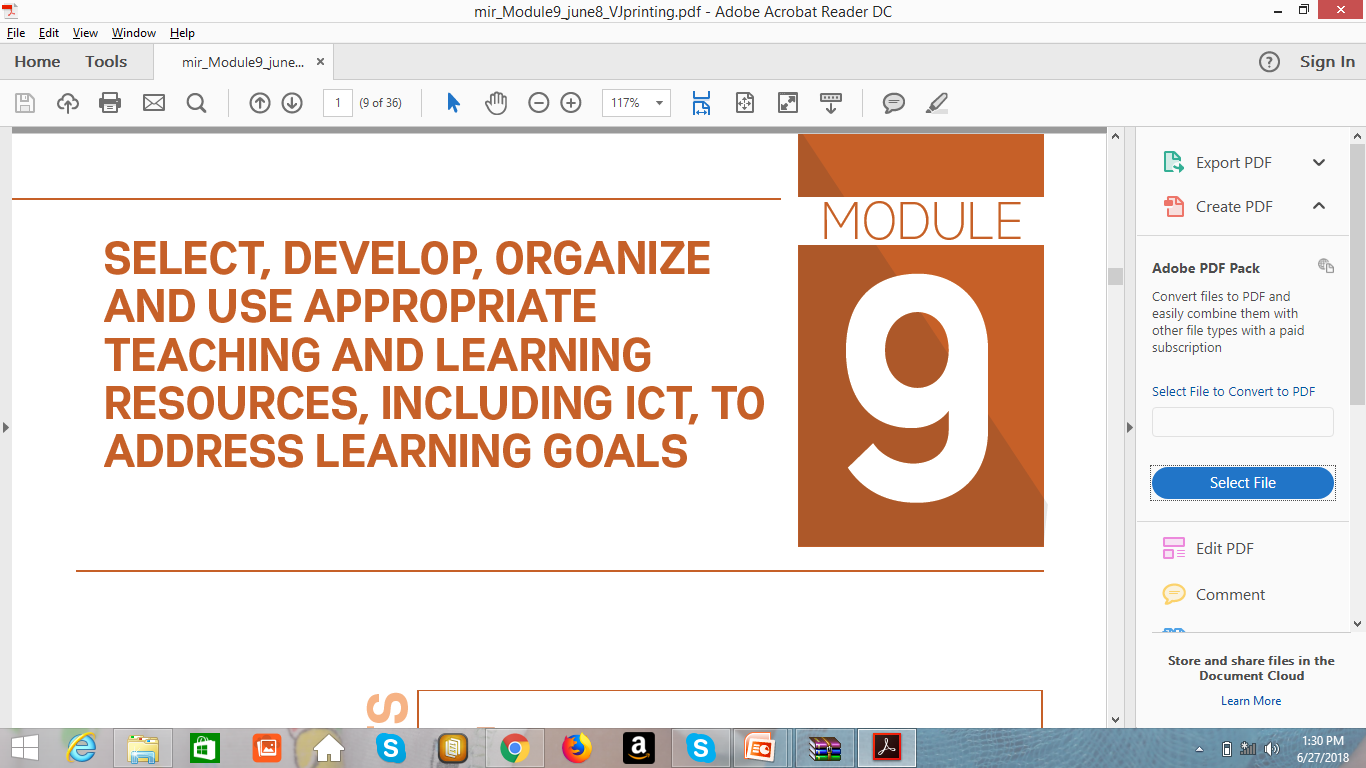 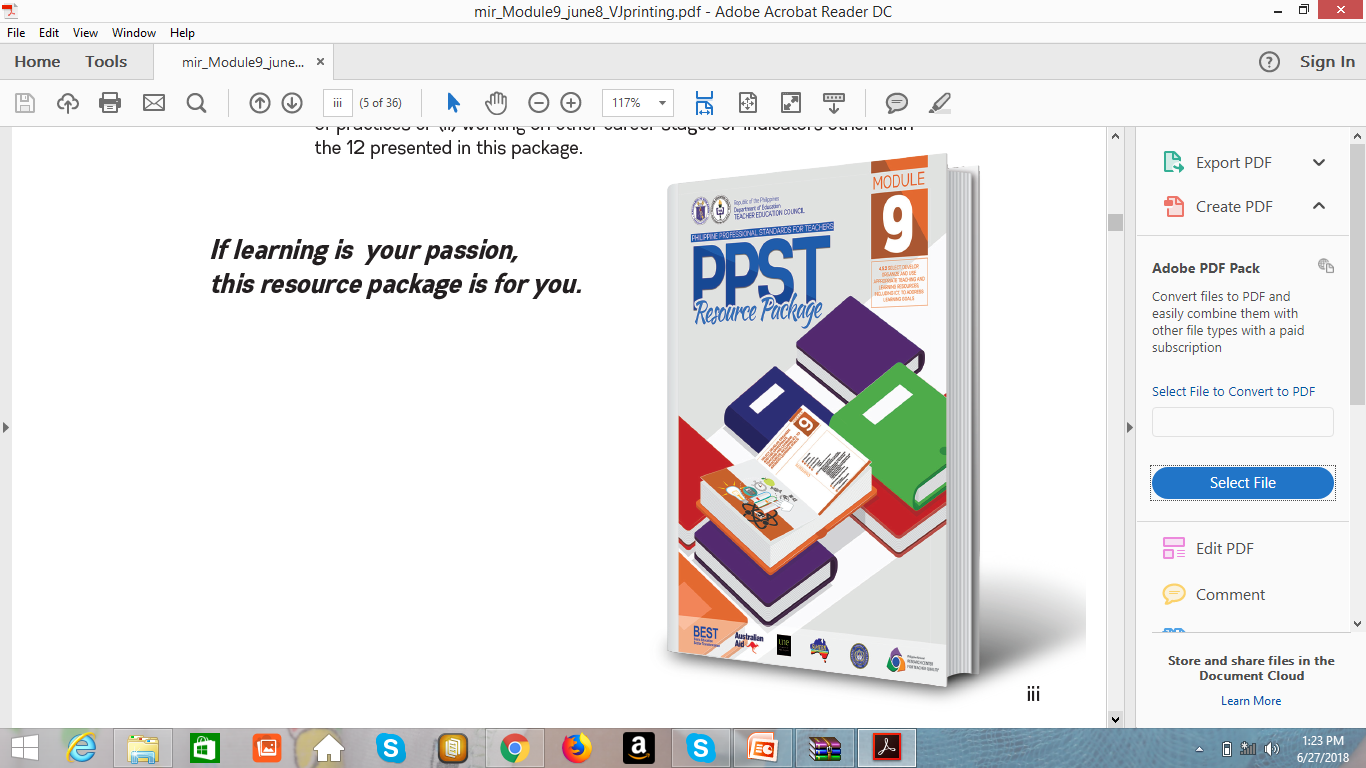 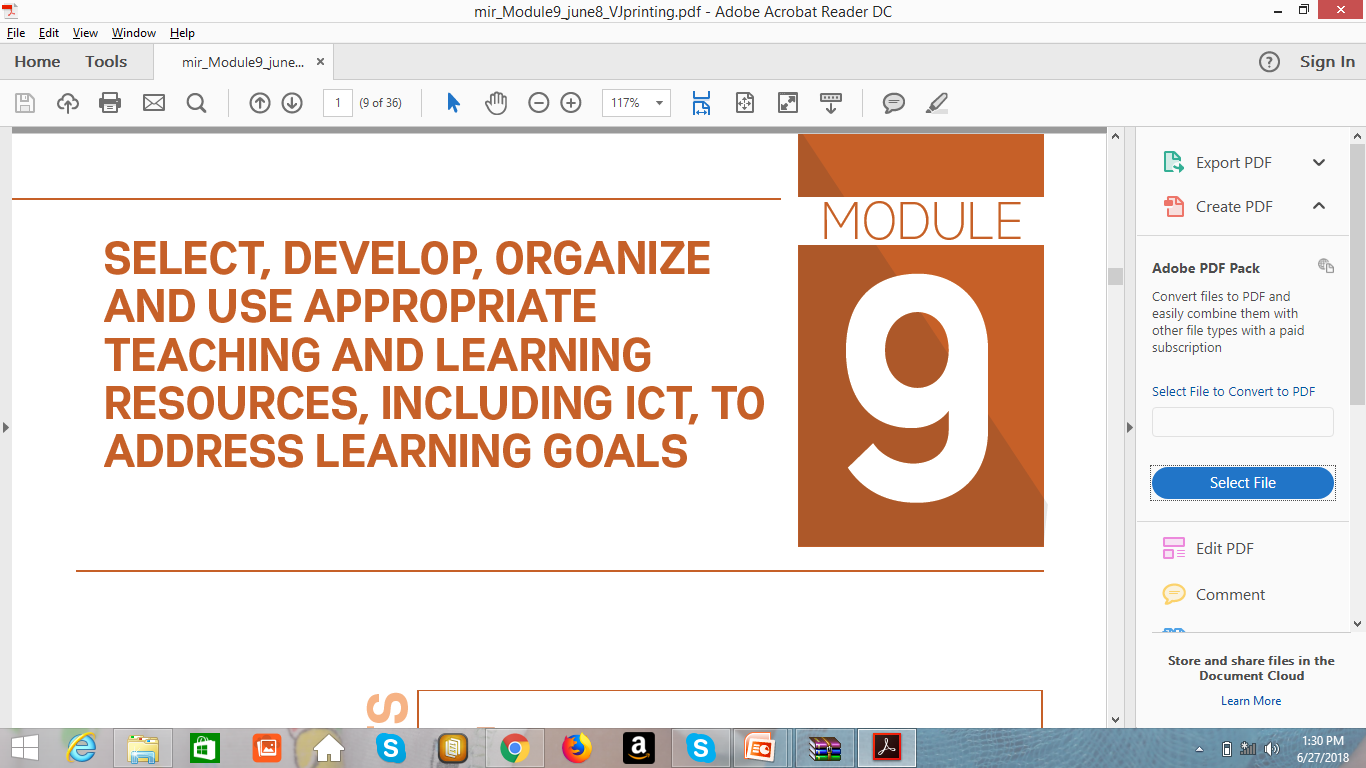 Have a small group discussion for 10 minutes then share your discussion in the big group for another 5 minutes.
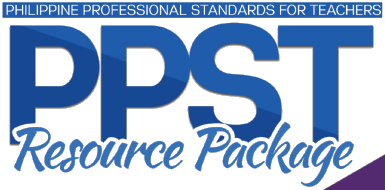 Pre-reading Guide Questions
What indicator is being addressed by the module?
Were the initial activities or parts of the module give the overview of what to expect for the entire document?
What samples or illustrations of practice do you find helpful?
Can you give other examples of practice that are not presented in the module which can supplement the ones written?
What significance can we get from the module?
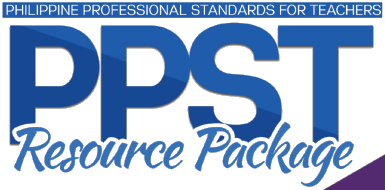 Reading Proper
(15 minutes)
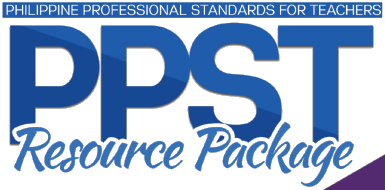 Post Reading. Discuss your answers to the following questions in 10 minutes in small group and be ready to share your consolidated responses in the big group for another 5 minutes.
What indicator is being addressed by the module?
Were the initial activities or parts of the module give the overview of what to expect for the entire document?
What samples or illustrations of practice do you find helpful?
Can you give other examples of practice that are not presented in the module which can supplement the ones written?
What significance can we get from the module?
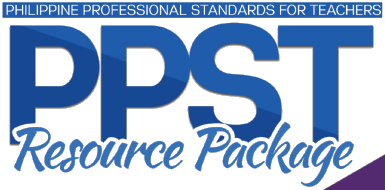 Let’s Practice
Let’s plan
Activity 2. Let’s Plan It
In your respective groups, make a plan on how this module can be used by teachers in:
Personal Reflection
School Learning Action Cell Session/District LAC Session

Each group is given 5 minutes to present their answers.
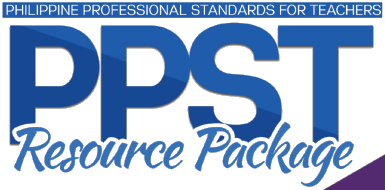 Using the Professional Development found in the last part of the module, what plan of action can a teacher do to improve his practice?
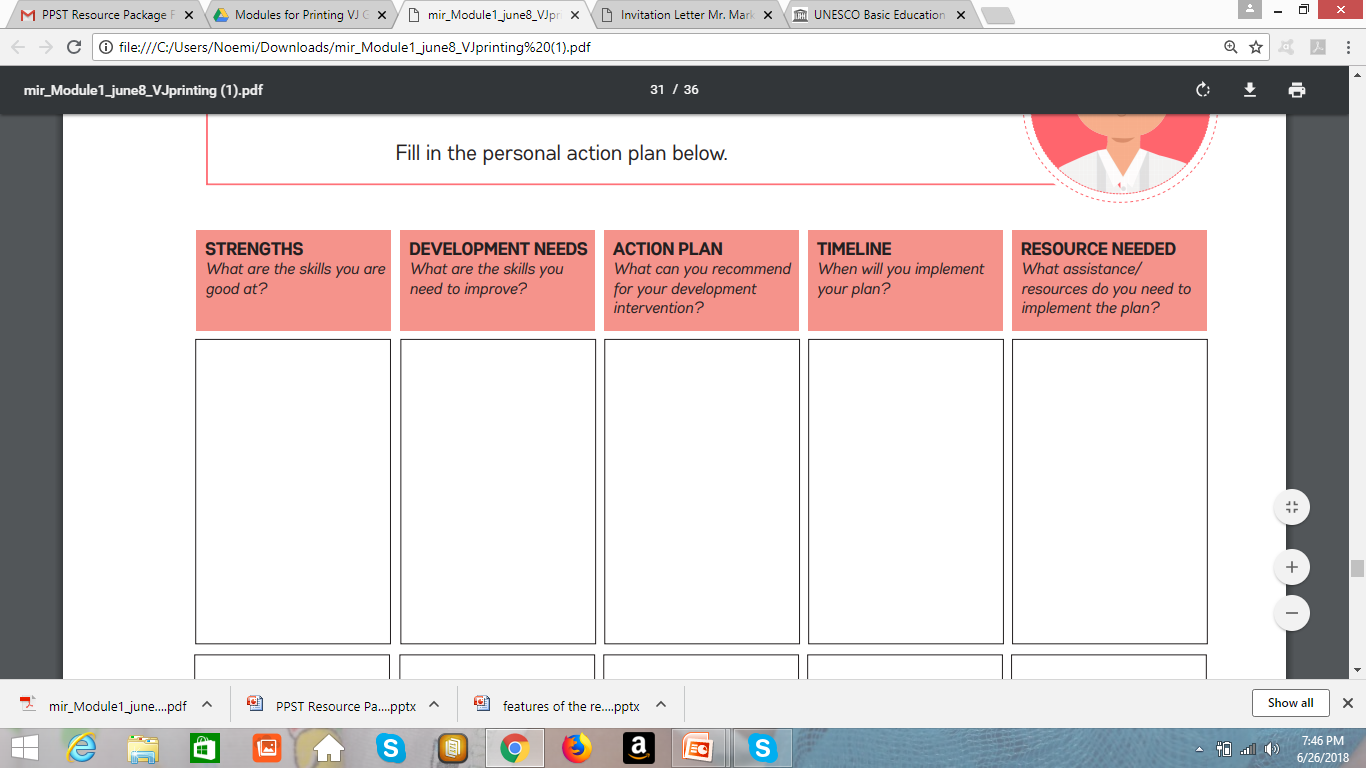 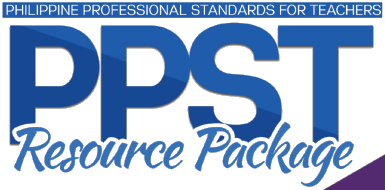 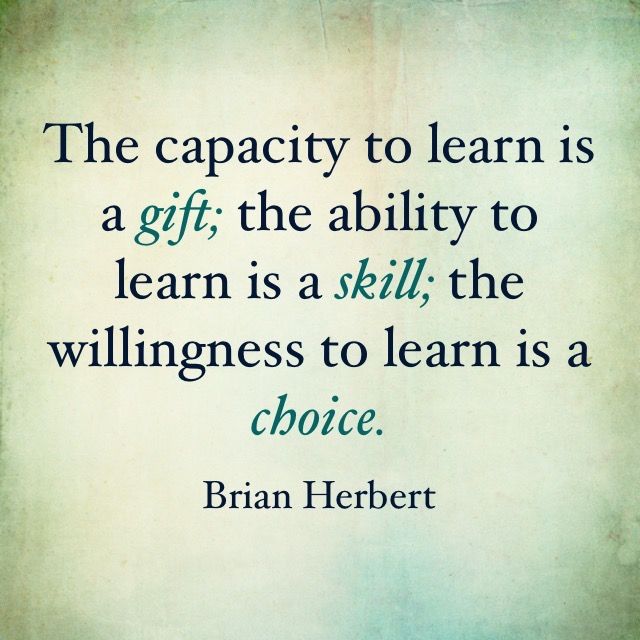 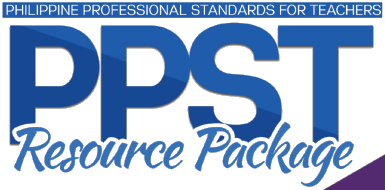 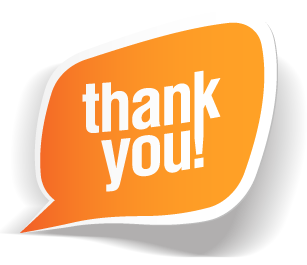 Mark Anthony P. Idang
SDO Laguna, Region IV-A CALABARZON
mark.idang@deped.gov.ph